Cobra coral
A cobra coral verdadeira e uma serpente de pequeno porte.Possui coloração forte e facilmente reconhecida:listrada em preto,vermelho e amarelo.
É uma cobra peçonhenta,ou seja,venenosa.É considerada uma das mais venenosas do Brasil em função de alta toxidade de seu veneno.Uma vez picada,a pessoa pode morrer caso não receba atendimento médico rápido.
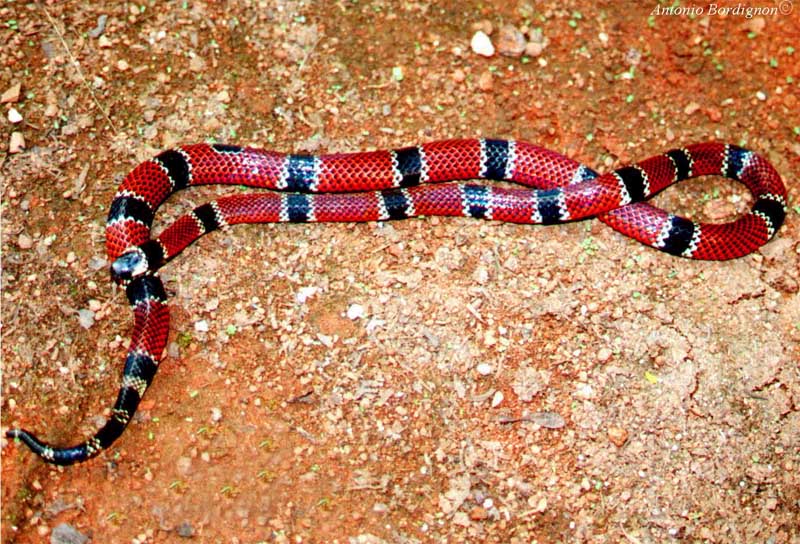 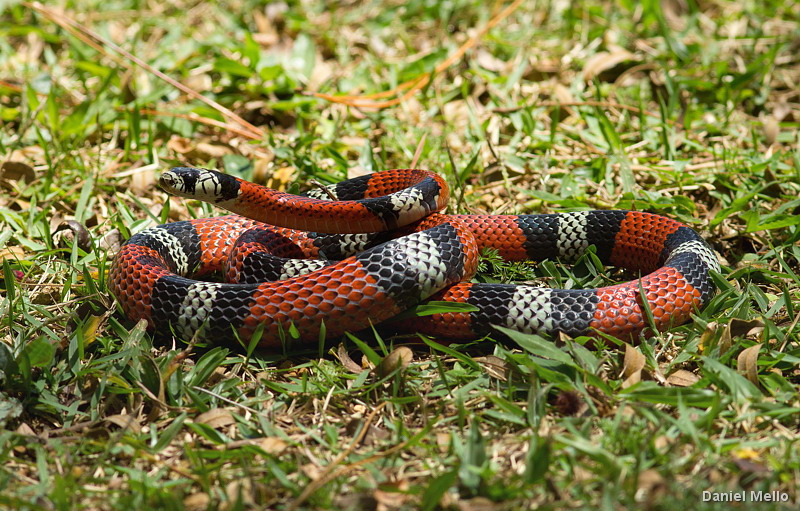 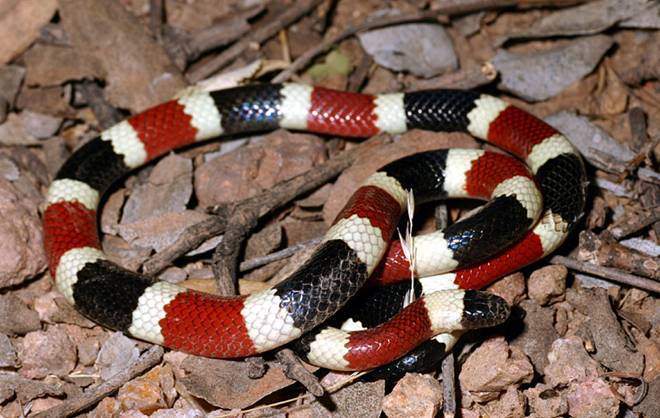 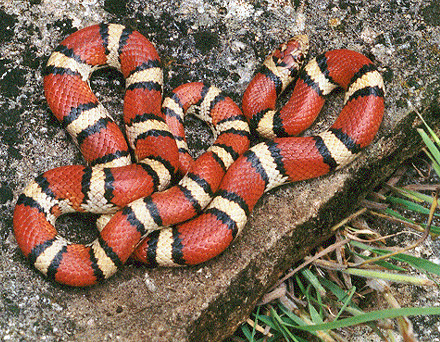